Understanding autism without the disorder!
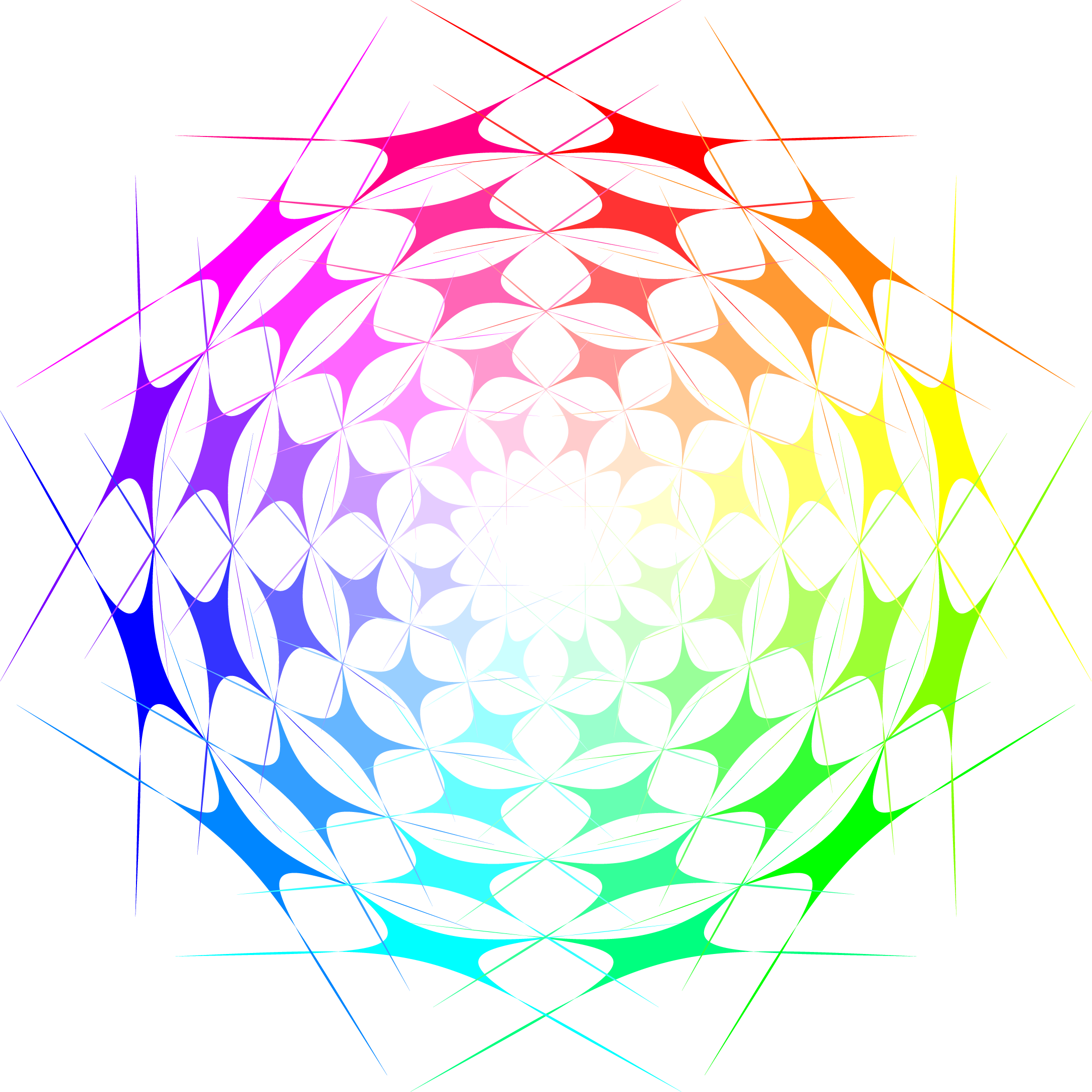 Prof Andrew Cashin – SCU
Dr Matthew Snow – JMS Allied Services
Dr Peter Silberberg - GP
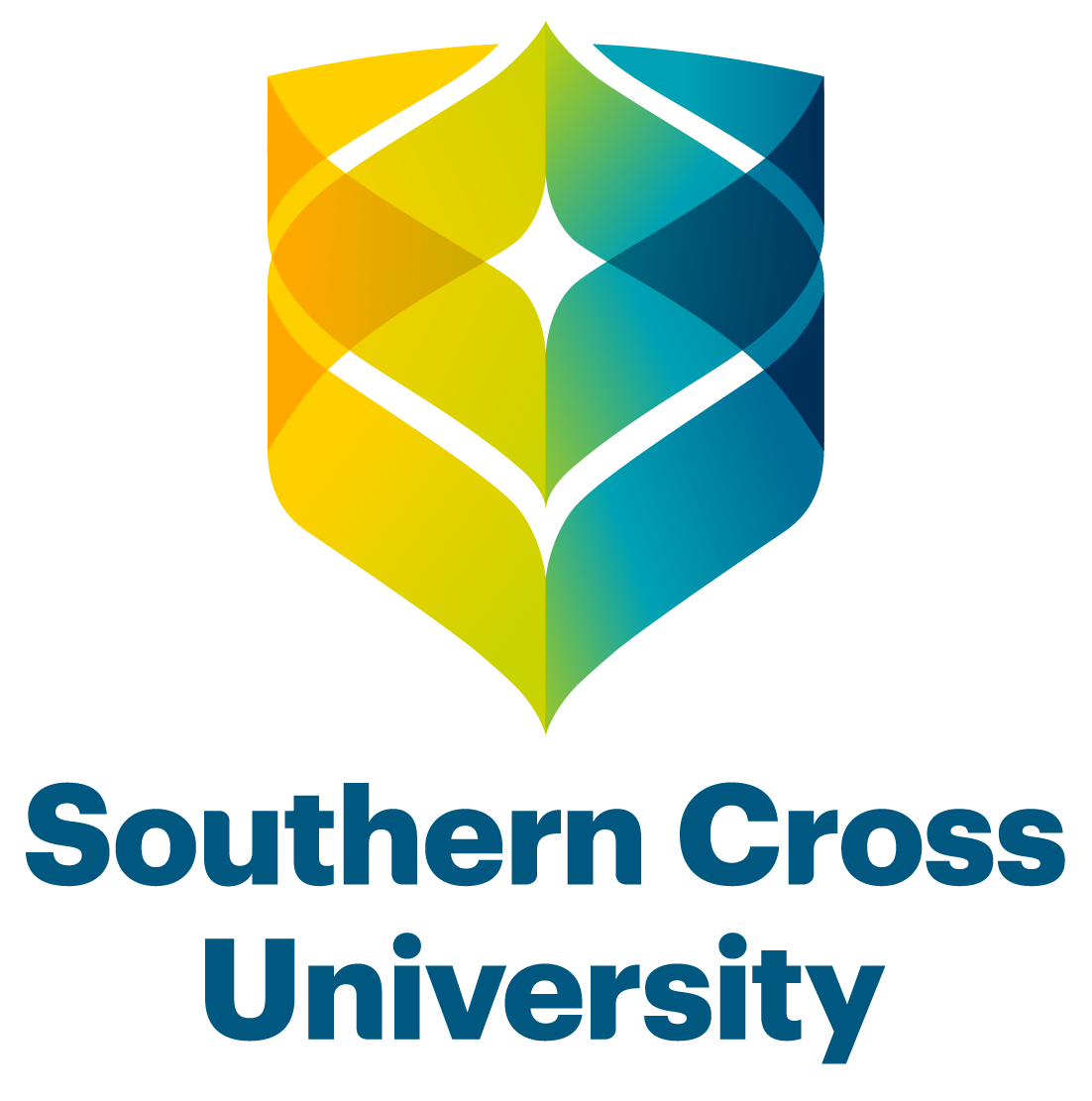 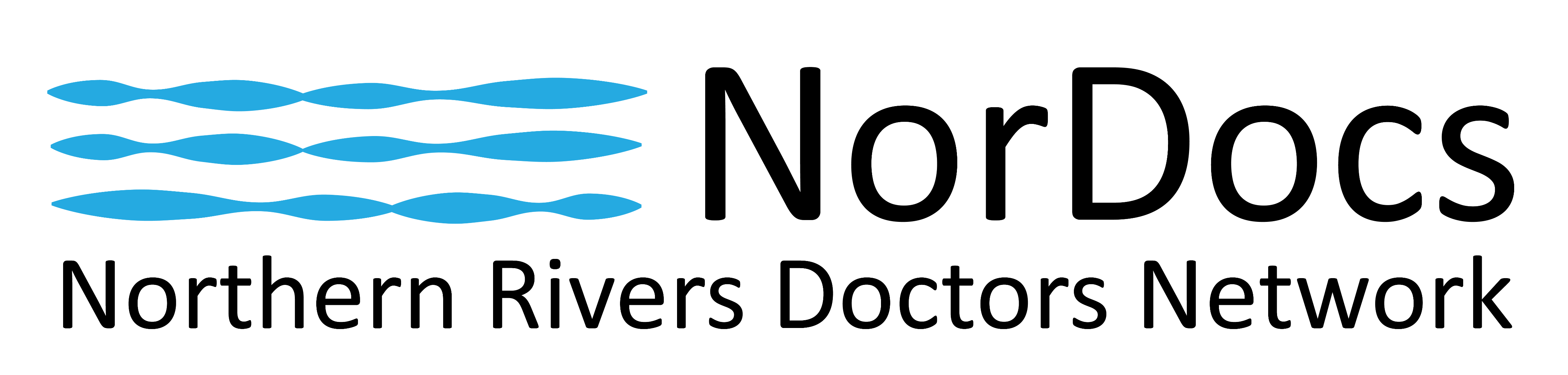 ACKNOWLEDGEMENT OF COUNTRY
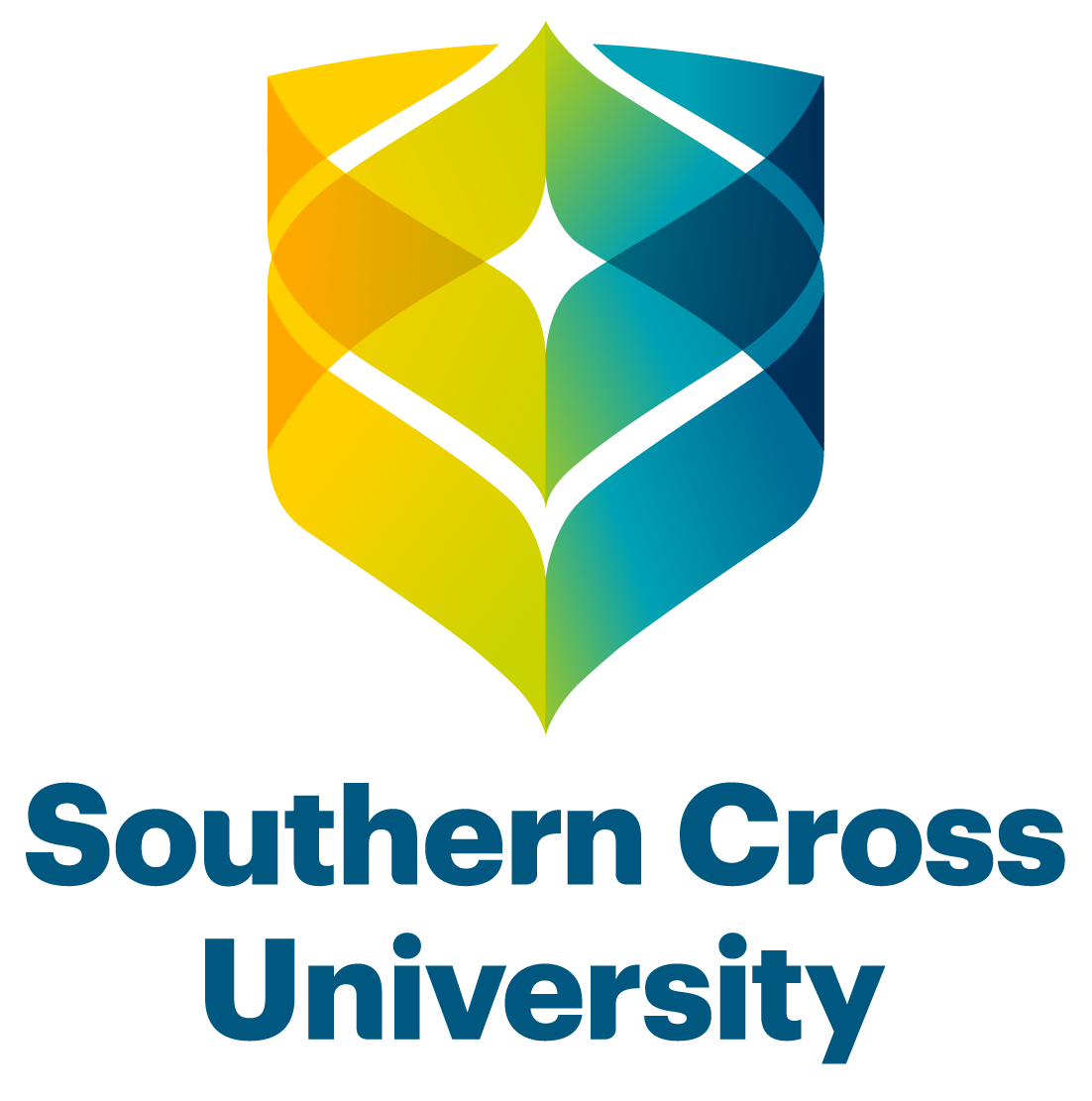 Thanks to our sponsor -
Prof. Andrew Cashin & Dr. Matthew Snow
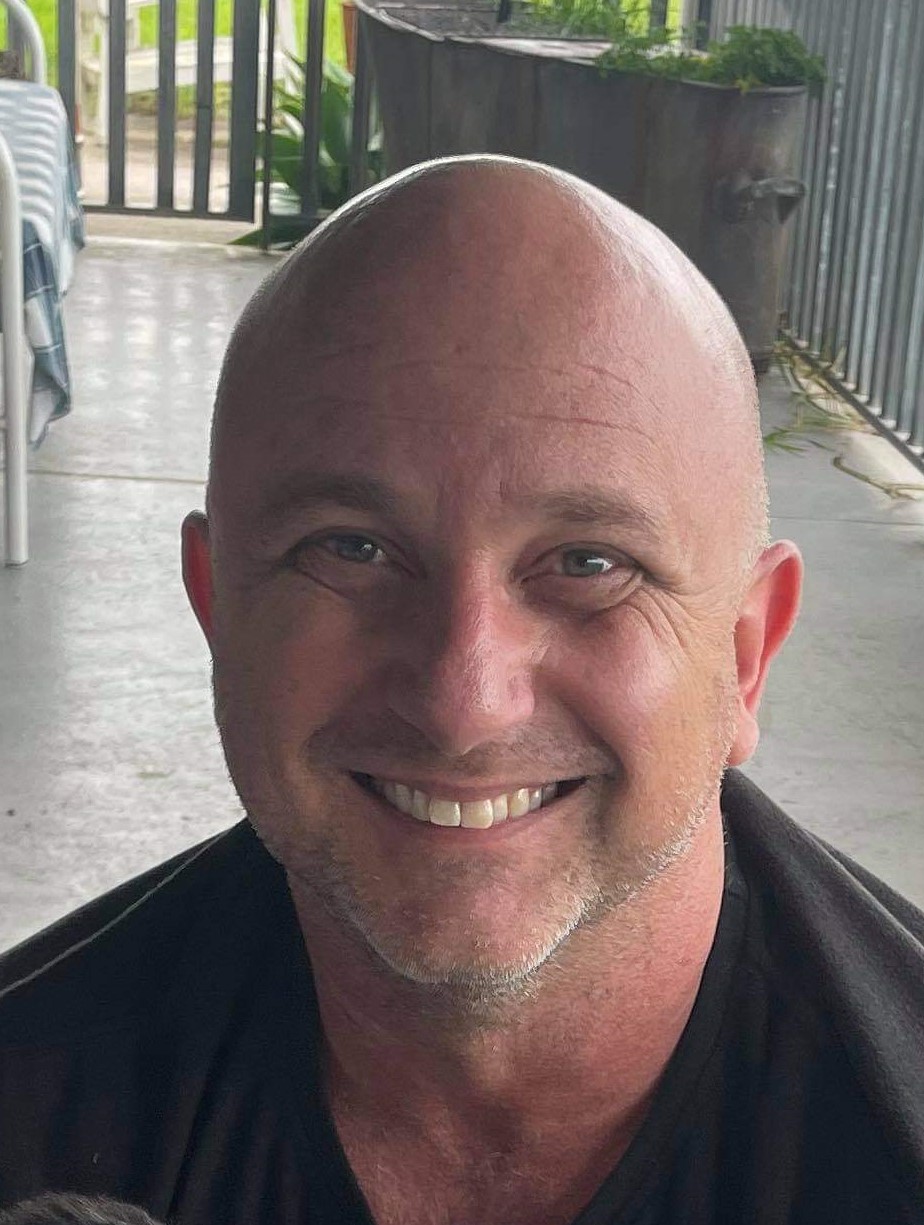 Increase your understanding of autism 
Hear a lived experience from a parent of a child with autism 
Improve your understanding about the NDIS application process 
Learn some handy tips for your interactions with patients with autism
Learning Outcomes
True or False
Autism is a condition that   mainly affects children
[Speaker Notes: F - Autism is a lifelong neurodevelopmental difference.  Many children have a diagnosis delayed until adulthood. 
Pete to Andrew]
True or False
The ratio of male to female people with autism is between 1:3 and 1:2 if including accompanying ID
[Speaker Notes: T - This may mean that many female adults are diagnosed as adults.   
One reason female children may have a missed diagnosis is that diagnostic criteria have been shaped around the experiences of male children]
True or False
Autism is a disease or disorder and should be eradicated, prevented, treated or cured
[Speaker Notes: F - this would represent the medical model of disease. 
The autistic community does not view autism as a disease to be cured or fixed. 
An analogy to describe autism is: 
Additional Slide - just because a PlayStation cannot read an Xbox game does not mean it is broken or has a processing error – it is just a different operating system.]
True or False
The Autism Spectrum is linear with mild at one end and severe at the other
[Speaker Notes: F - Classifying Autistic people into levels and using high- and low-functioning labels fails to capture the critical fact that autism is not static, but rather fluid in nature (Figure 1).26 
The skills and capabilities of an Autistic person will develop throughout their lifespan. Therefore, it is unlikely that health professionals can predict the long-term outcomes and capabilities of Autistic people with any certainty. 
Further, it is impossible to make a one off assessment doing one interview in your consultation room.
Use the spectrum colour wheel as a slide
Additional Slide - 3.1 spectrum color wheel]
AJGP Volume 50, Issue 3, March 2021 ‘Autistic’ or ‘with autism’? Why the way general practitioners view and talk about autism matters  Pia Bradshaw   Claire Pickett   Mieke L van Driel   Katie Brooker   Anna Urbanowicz
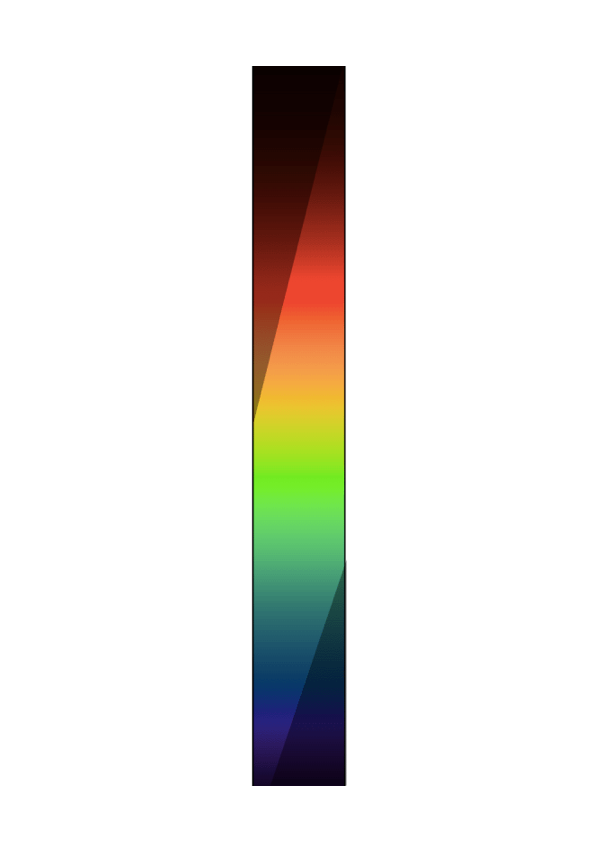 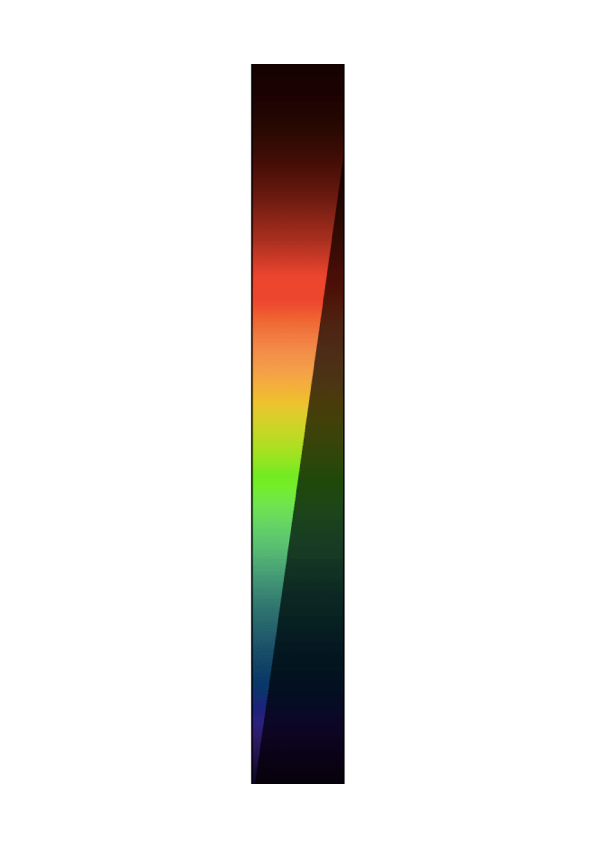 True or False
Continual use of words like mild or severe to describe an autistic person, is potentially damaging.
[Speaker Notes: T - the use of such terminology is harmful to Autistic people, their supporters and/or loved ones because it reinforces the stigma, myths and misinformation that create barriers for Autistic people and prevents the acceptance of Autistic people within society.
Autism should be viewed as a spectrum condition comprising different language, sensory, executive function, perception and motor skills, whereby every Autistic person possesses a unique profile with varying degrees of strengths and challenges in each category; this profile is fluid across the lifespan (Figure 1). 
Language should focus on specific support needs rather than ‘severity’]
As Adam Walton, an Autistic self-advocate, says so eloquently:27
[So-called] mild autism doesn’t mean one experiences autism mildly … It means YOU experience their autism mildly.
Lachlan
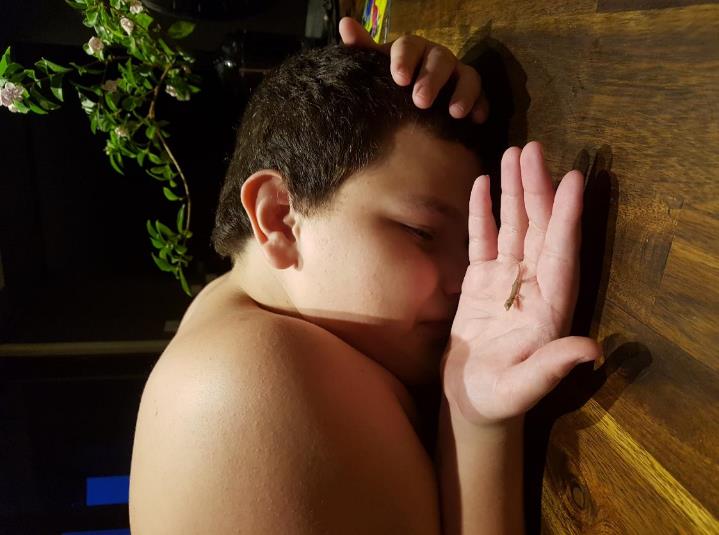 A.K.Apenguin, Gecko, Beluga or axolotl
[Speaker Notes: Matt, if you are able talk about your experience of what is was like pre diagnosis and then the experience of diagnosis as well. 
Let us know the best way to prompt you.  It maybe that we just ask you talk about it and then we can ask questions as you talk, if that works for you?
It would be helpful if you also leave the audience with some take home messages.]
NDIS
Children under 6
Under 6 – referral – OT, clinical psychologist, paediatrician
Disability advocacy service
Example of form that GP is asked to complete
Positive NDIS stories
NDIS Application
Improving interactions in practice
Appointments and waiting room
Consultations
Preventative health
Immunisations
Health Pathways page that has some more details (https://manc.communityhealthpathways.org/286873.htm) login - manchealth
pw - conn3ct3d
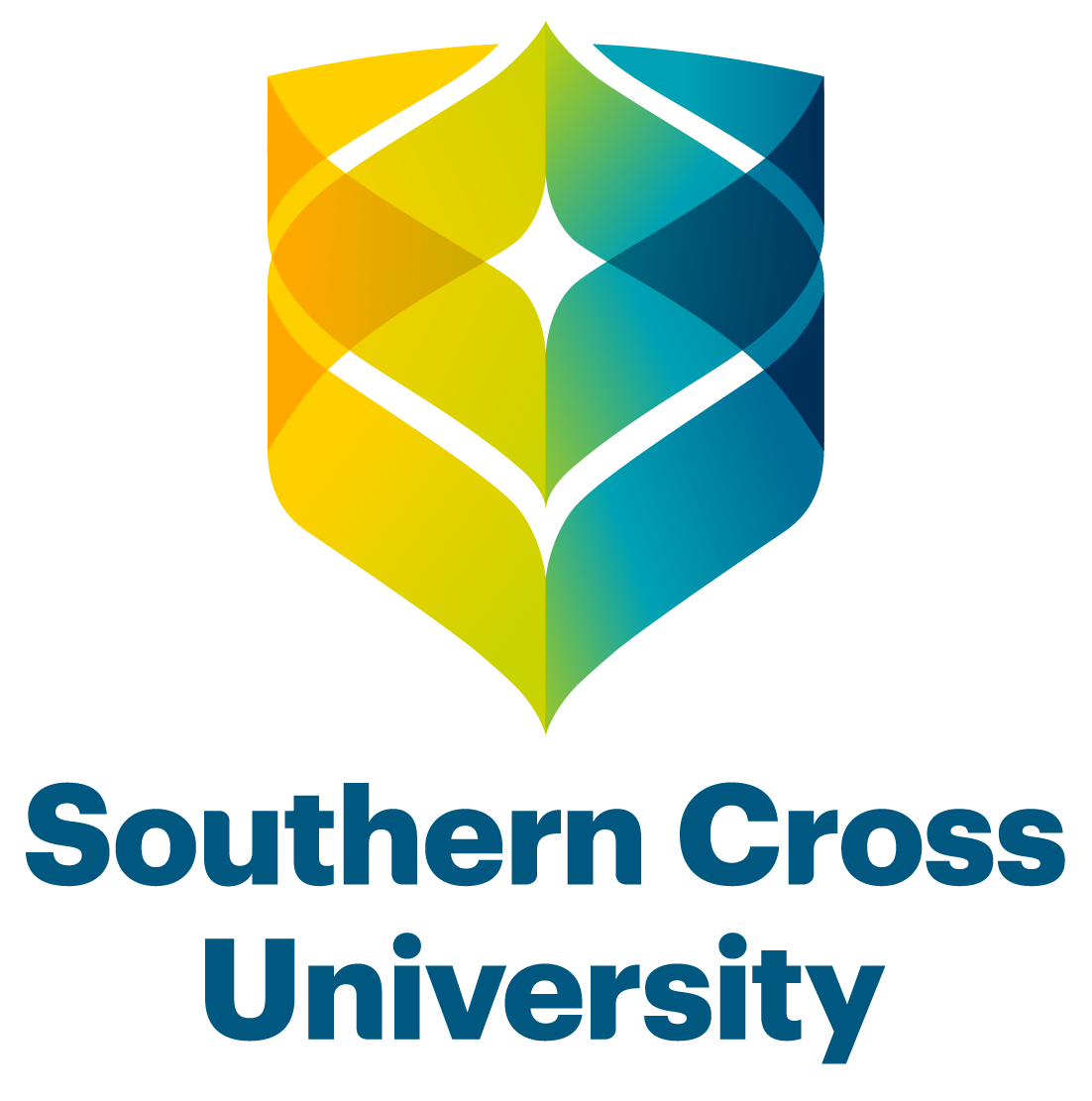 Thanks to our sponsor -
A reminder about our website address.  
www.nordocs.org.au

There is a tab on the website directing you to the next webinar and a recording of the previous webinar. 

Please also email us, if you would like to go on  our email list for education events - 
info@lists.nordocs.org.au
 

Join the Northern Rivers Doctors Group on Facebook – it is a private group

The Facebook group is a  space for Medical Practitioners from the Northern Rivers to communicate, collaborate and advocate on medical issues affecting our community.
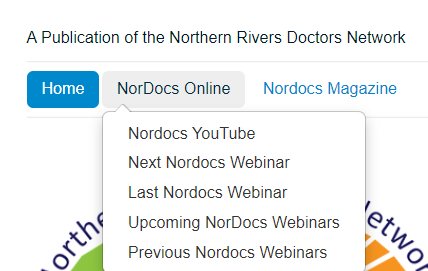